EECS498-008Formal Verification of Systems Software
Material and slides created by
Jon Howell and Manos Kapritsos
Dafny Modules
Namespace scoping
Parameterization
Automation control
10/31/22
EECS498-008
2
Dafny Modules: namespace scoping
import
module Network { … }
module Host { … }
module DistributedSystem {
  import Host;
  datatype Variables = Variables(host:Host.Variables, network:Net.Variables)
  predicate Next(v:Variables, v’:Variables) {
    Host.Next(v.host, v’.host)  }}
10/31/22
EECS498-008
3
Dafny Modules: Parameterization
abstract module
network.t.dfy
network.t.dfy
protocol.v.dfy
dist_system.t.dfy
protocol.v.dfy
dist_system.t.dfy
instantiated.v.dfy
proof.v.dfy
proof.i.dfy
10/31/22
EECS498-008
4
Dafny Modules: Automation Control
export
Control visibility into function & predicate bodies.
Transparent on the inside, opaque from the outside.
10/31/22
EECS498-008
5
Automation
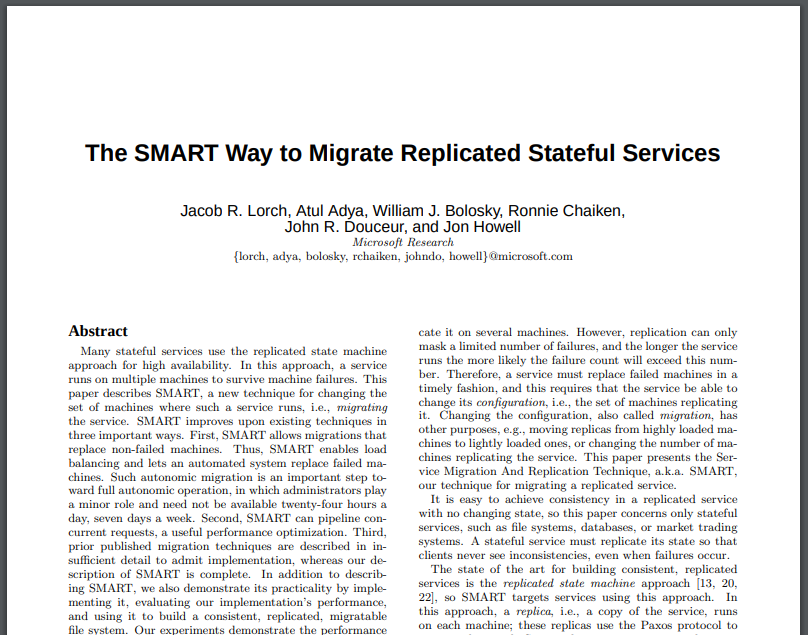 10/31/22
EECS498-008
6
Automation
The power of automation is to wipe out tedious tasks
When it stops short, you have to add an "observe"
When it goes too far, the verifier times out
10/31/22
EECS498-008
7
Automation
function double(x:int) : int { 2*x }
  forall x :: double(x) == 2*x
assert double(4) == 8
double(4) != 8
double(4) == 2*4
8 != 2*4
false
10/31/22
EECS498-008
8
Automation
function dbl(x:nat) {
  if x==0 then 0 else dbl(x-1)+2
}

∀ x :: dbl(x) ==
if x==0 then 0 else dbl(x-1)+2

assert dbl(4) == 8
dbl(4) != 8
if 4==0 then 0 else dbl(4-1)+2 != 8
if 4==0 then 0 else if 4-1==0 then 0 else dbl(4-1-1)+2+2 != 8
if 4==0 then 0 else if 4-1==0 then 0 else if 4-1-1==0 then 0 else dbl(4-1-1-1)+2+2+2 != 8
10/31/22
EECS498-008
9
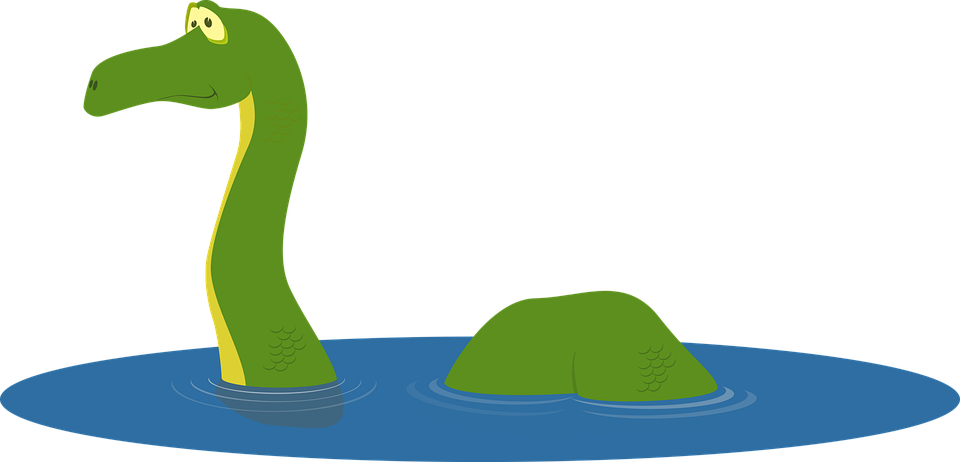 The Timeout Monster rears its head only when you’re trying to prove false things…
...which is basically all the time.
10/31/22
EECS498-008
10
image: pixabay
Now imagine you have a tall tree of definitions
data structures
functions to manipulate them
set and map comprehensions
predicates to define transitions
...all of which are creating implicit forall quantifications!
10/31/22
EECS498-008
11
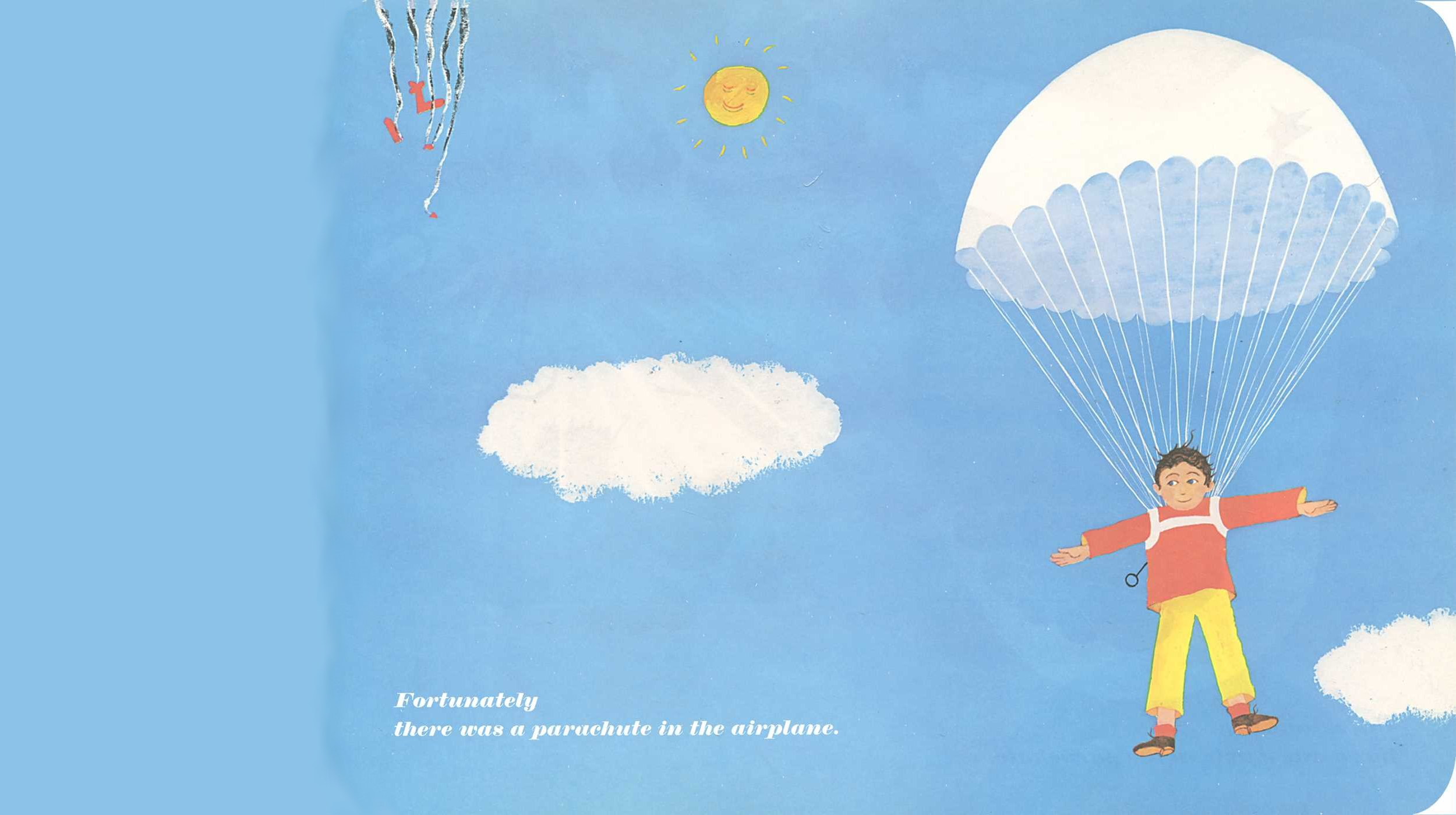 The landscape of heuristic automation
we want to open most definitions a few times, but
we never want an infinitely-reachable space.

we can afford a pretty big space, but
we eventually have to curtail even the finite space
10/31/22
EECS498-008
12
image: Remy Charlip, fair use
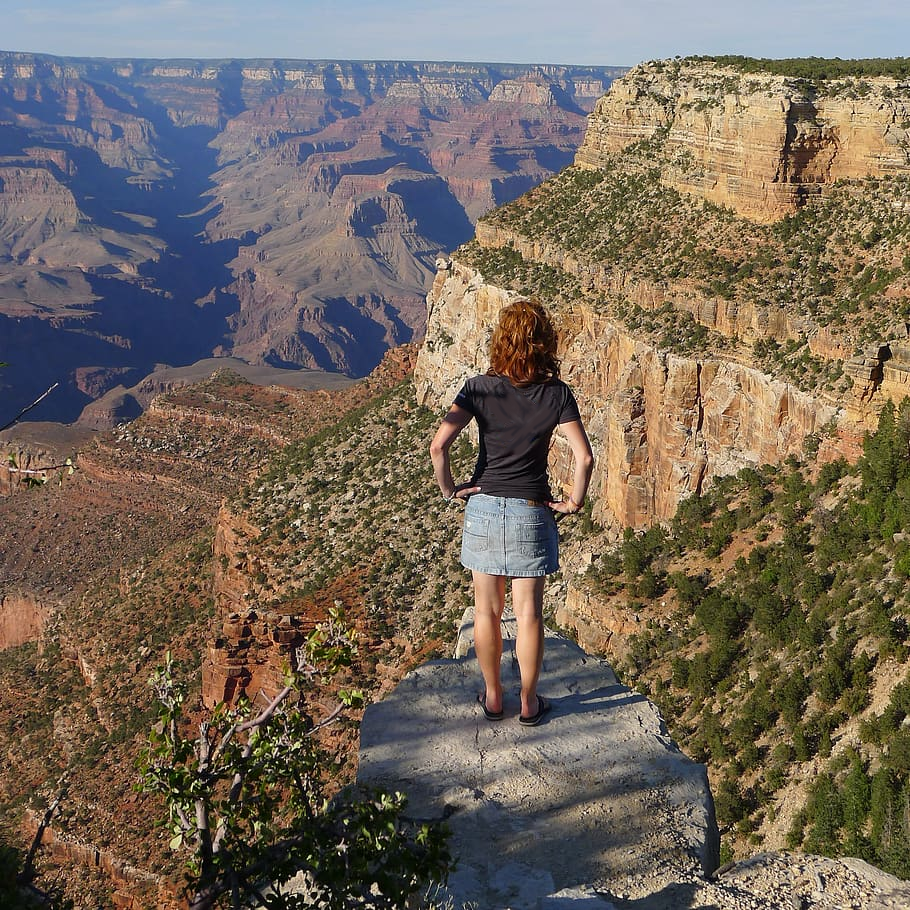 We add automation to cover more ground
We remove automation when it gets us in trouble
The result is a convoluted manifold… and we always want to be right on its edge!
What do we do when we slip off the edge?
10/31/22
EECS498-008
13
image: pxfuel.com
Four-Step Timeout Cure
Detection
Diagnosis
Correction
Proof Repair
10/31/22
EECS498-008
14
Detection
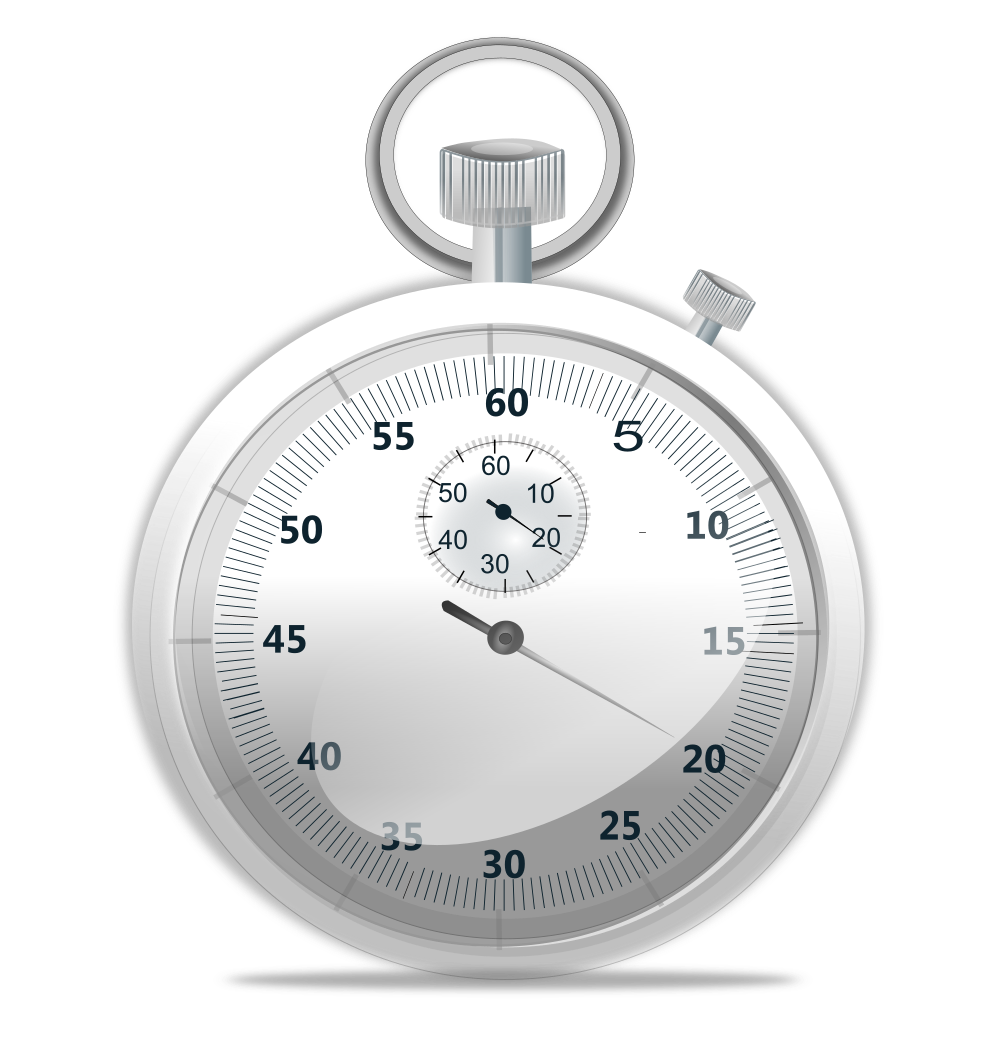 time dafny
dafny /timeLimit:20
dafny /trace
time dafny /proc:"*Pattern"
You need this wildcard because you're actually matching a mangled Boogie name.
10/31/22
EECS498-008
15
image: freesvg.org
Diagnosis
dafny /timeLimit:10 /trace chapter10/demos/exercise01_solution_with_timeouts.dfy
dafny-profile.py 10 "*SendShardKeepsMapsFull" chapter10/demos/exercise01_solution_with_timeouts.dfy
10/31/22
EECS498-008
16
Dafny program verifier finished with 0 verified, 0 errors, 1 time out
       max 
     67000 exercise01solutionwithtimeoutsdfy.275:12
      3000 funType:MapType0Select
      2000 cast:U_2_bool
      1000 DafnyPreludebpl.141:18
      1000 exercise01solutionwithtimeoutsdfy.270:12
      1000 funType:$Unbox
Don't chase phantoms.
Only worry about the worst one, then profile again.
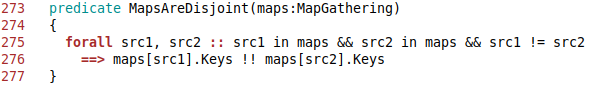 10/31/22
EECS498-008
17
Syntactic Triggers
print-triggers chapter10/demos/exercise01_with_timeouts.dfy > triggers
exercise01_with_timeouts.dfy(275,4): Info: Selected triggers:
   {maps[src2], maps[src1]}, {maps[src2], src1 in maps}, {maps[src1], src2 in maps}, {src2 in maps, src1 in maps}
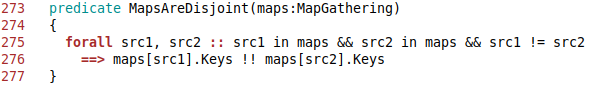 10/31/22
EECS498-008
18
Correction
Exposing Techniqueassert LayerRelation(y);
reveal_Foo()
export the forall part  (+rarely mention or reveal_)
good export design
Hiding Technique
∀ x :: layer(x) == layer(x+1) - 1
→ ∀ x :: layer(x) == LayerRelation(x)
function {:opaque} Foo()
hide an ∃ or map/set comprehension
controlled module export
10/31/22
EECS498-008
19
Proof Repair
Run a full verification to see which proofs failed
New failures are usually easy to fix: apply the exposing technique!
10/31/22
EECS498-008
20
What about funType?
"nearby" instantiations may point at a map comprehension
use {:opaque} to see if you can replace the timeout with a fast failure(don't bother repairing the proof until you're certain you understand the cause)
10/31/22
EECS498-008
21
Four-Step Timeout Cure
Detection: fix timeouts right away!
Diagnosis: quantifier-instantiation profiler
Correction: hide definitions
Proof Repair: fix right after timeout correction
10/31/22
EECS498-008
22